National 5 Applications of Maths
Tolerance
Stating the Maximum and Minimum amounts
Writing in Tolerance Form
Tolerance Calculations
Tolerance Exam Questions
National 5 Applications of Maths
Tolerance
Tolerance
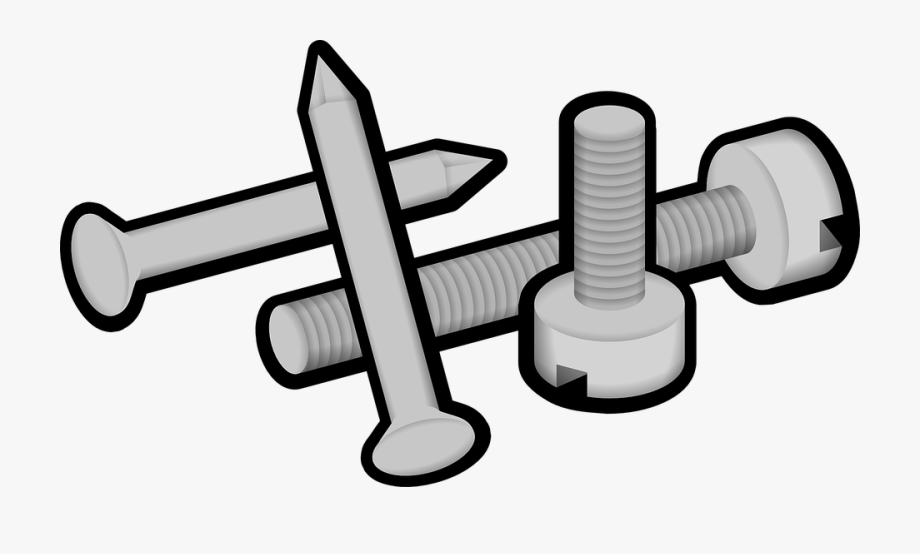 Error in measurement may be represented by a tolerance interval (margin of error).
Machines used in manufacturing often set tolerance intervals, or ranges in which measurements will be tolerated or accepted before they are considered unworthy.
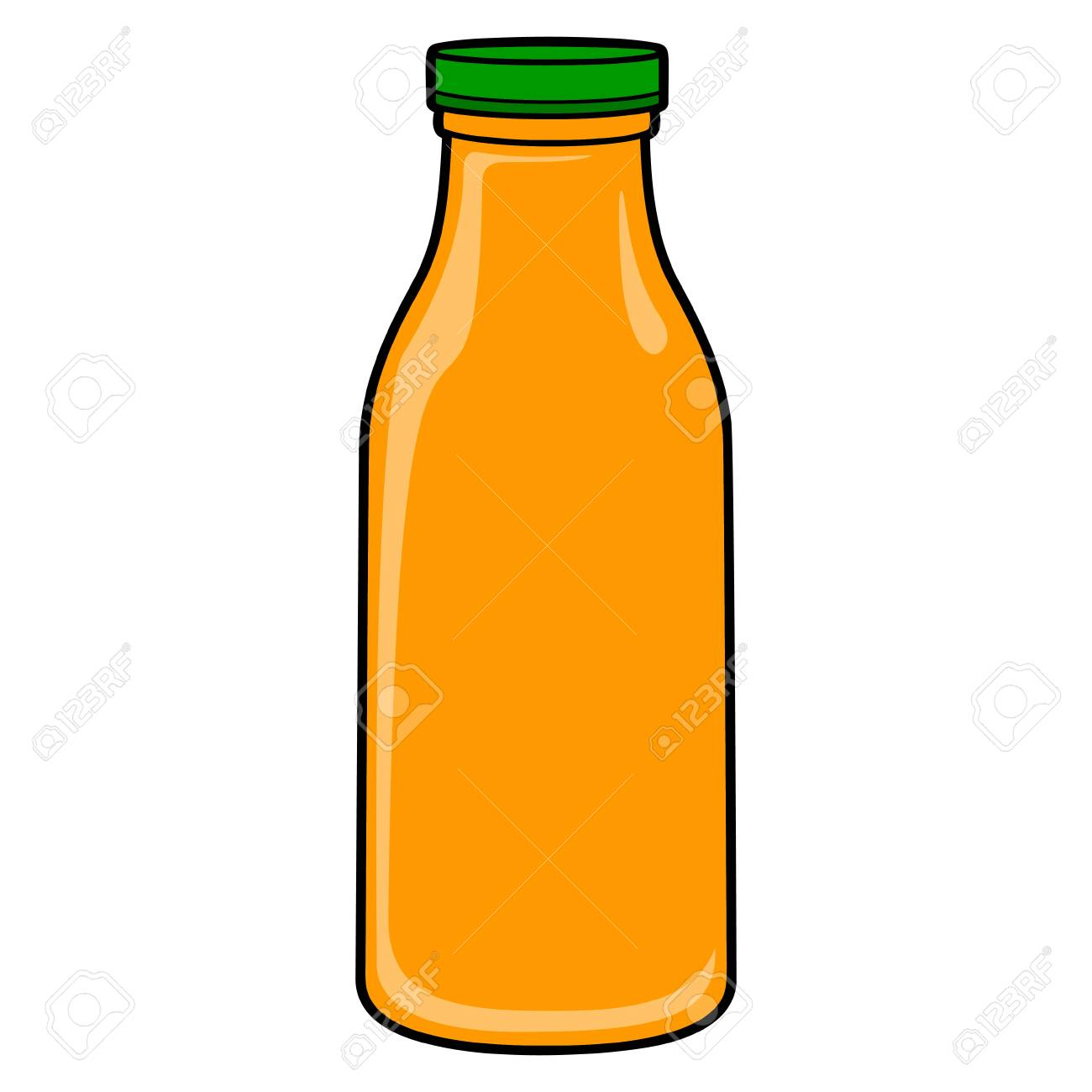 National 5 Applications of Maths
Tolerance
Stating the maximum and minimum
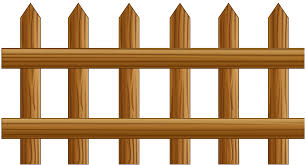 National 5 Applications of Maths
Tolerance
Stating the maximum and minimum
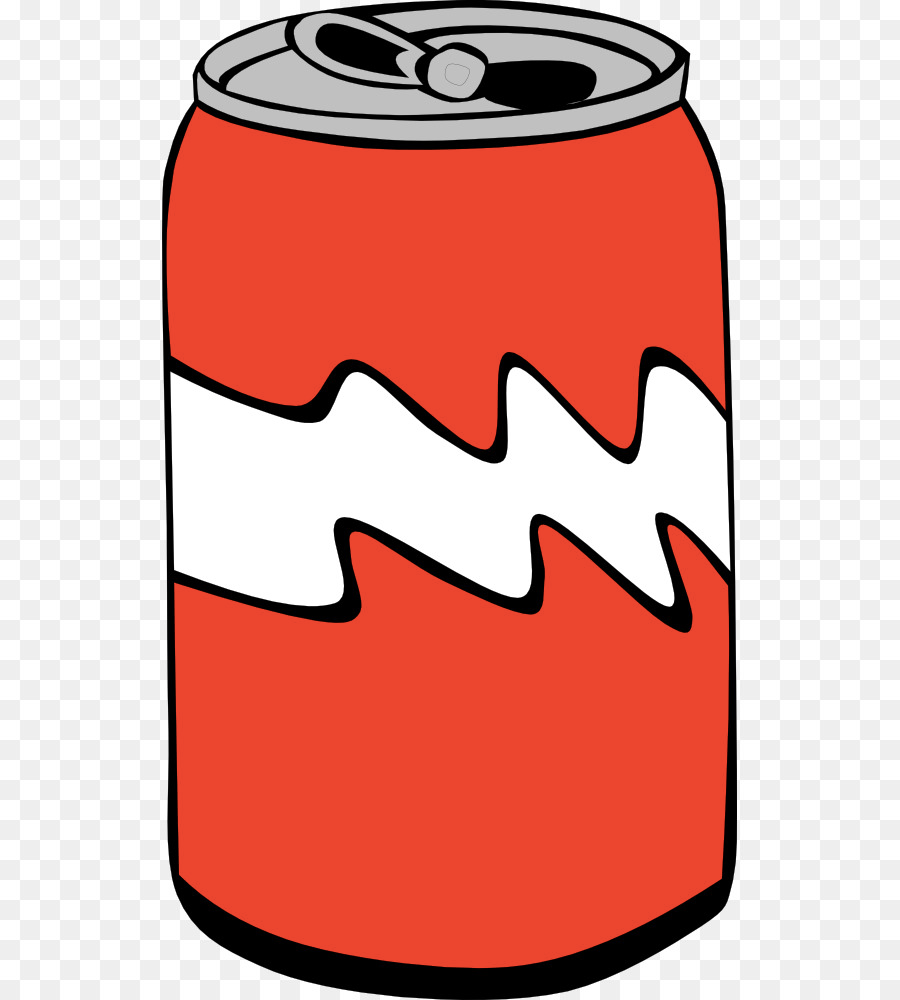 National 5 Applications of Maths
Tolerance
Stating the maximum and minimum
National 5 Applications of Maths
Tolerance
TRY THESE YOURSELF, state the maximum and minimum of each.
National 5 Applications of Maths
Tolerance
TRY THESE YOURSELF, state the maximum and minimum of each.
Min = 120mg, Max = 180mg
Min = 250m, Max = 430m
Min = 207.5m, Max = 222.5m
Min = 18L, Max = 23L
Min = 4.75in, Max = 5.75in
Min = 0.9cm, Max = 1.9cm
Min = 0.45mm, Max =  1.07mm
Min = 24.945cm, Max = 25.055
Min = 2.996ml, Max = 3.004
Min = 0.498cm, Max = 0.502cm
National 5 Applications of Maths
Tolerance
Max and Min with Percentages
National 5 Applications of Maths
Tolerance
Max and Min with Percentages
National 5 Applications of Maths
Tolerance
Max and Min with Percentages
1. 	Min = 360m, Max = 440m
2. 	Min = 74.8m, Max = 101.2m
3. 	Min = 46.8cl, Max = 73.2cl
4.	Min = 49.75mg, Max = 50.25
5. 	Min = 115.8oC, Max = 124.2oC
National 5 Applications of Maths
Tolerance
Writing in Tolerance Form
Example 1: Max = 34cm, Min = 28cm. Write this in tolerance form.
National 5 Applications of Maths
Tolerance
Writing in Tolerance Form
Example 2: Max = 450mg, Min = 425mg. Write this in tolerance form.
National 5 Applications of Maths
Tolerance
Writing in Tolerance Form
Example 3: Max = 31ml, Min = 30.02ml. Write this in tolerance form.
N5 Apps Tolerance Basic Skills
National 5 Applications of Maths
Tolerance
Tolerance Calculations
National 5 Applications of Maths
Tolerance
Tolerance Calculations
National 5 Applications of Maths
Tolerance
Tolerance Calculations
National 5 Applications of Maths
Tolerance
4.2m
3m
N5 Apps Tolerance Context Questions
National 5 Applications of Maths
Tolerance
Exam Questions
National 5 Applications of Maths
Tolerance
Exam Questions
N5 Apps Tolerance Exam Questions